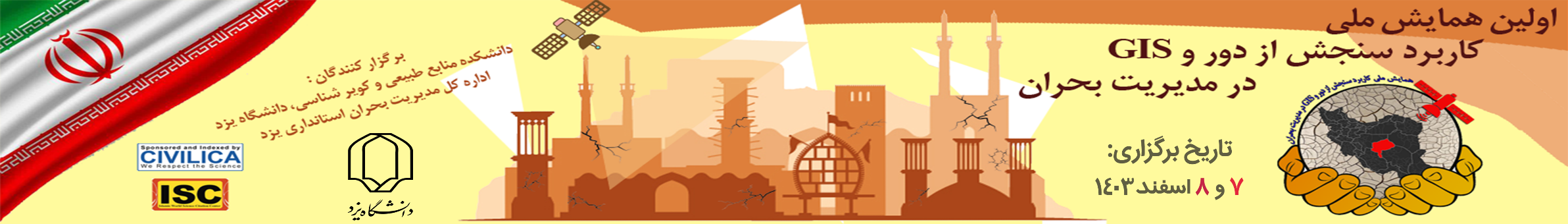 بسم الله الرحمن الرحیم
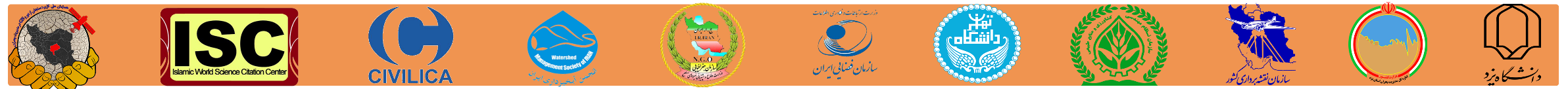 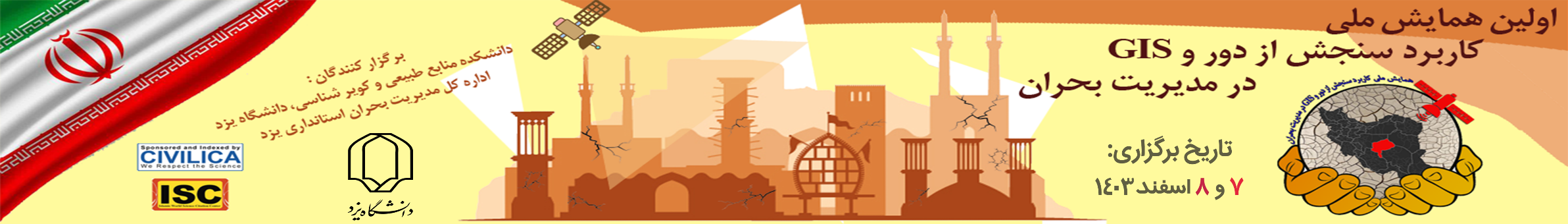 عنوان مقاله (فونت B Titr32)
نویسنده (یا نویسندگان):
رشته/مقطع/دانشگاه
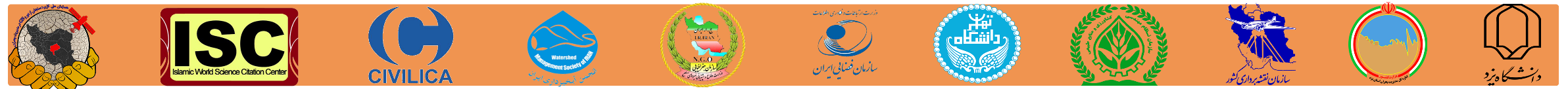 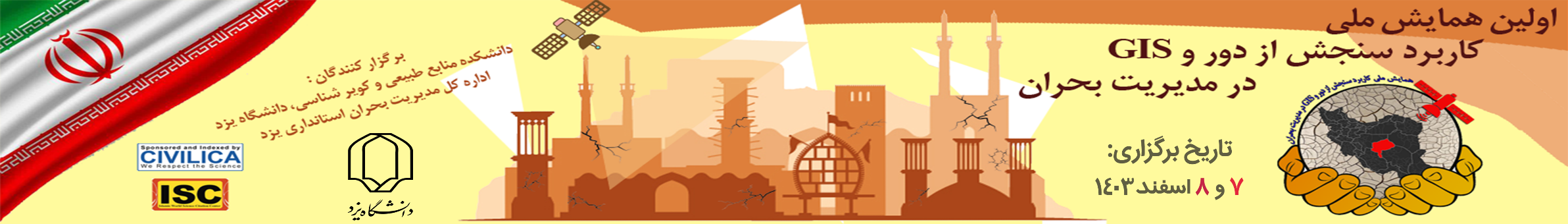 مقدمه (بیان مسئله)
در ارائه اسلایدهای خود به موارد زیر توجه کنید:
از متن کمتر استفاده شده و تیتروار ارائه دهید.
موارد مهم را با رنگ دیگر مشخص کنید.
از عکس، جدول و نمودار بیشتر استفاده کنید.
انیمیشن کمتر به کار برده و به همین فرمت اکتفا کنید.
رنگ بندی این فرمت را تغییر ندهید.
هنگام ارائه از ادبیات علمی و دانشگاهی استفاده گردد.
از فنون شیوا و منظم ارائه و سخنرانی استفاده گردد.
توجه حین ارائه به مخاطبین باشد نه به اسلایدها و رایانه شخصی.
منابع به صورت خلاصه در متن اگر نیاز بود باشد.
مدت هر ارائه در مجموع بین 10 تا 15 دقیقه است.
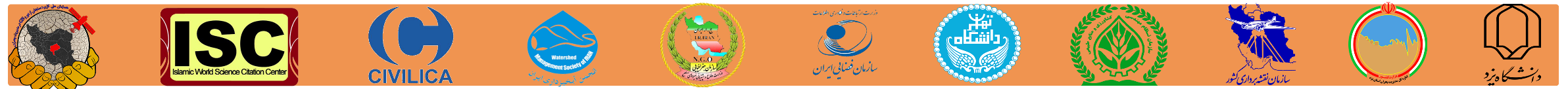 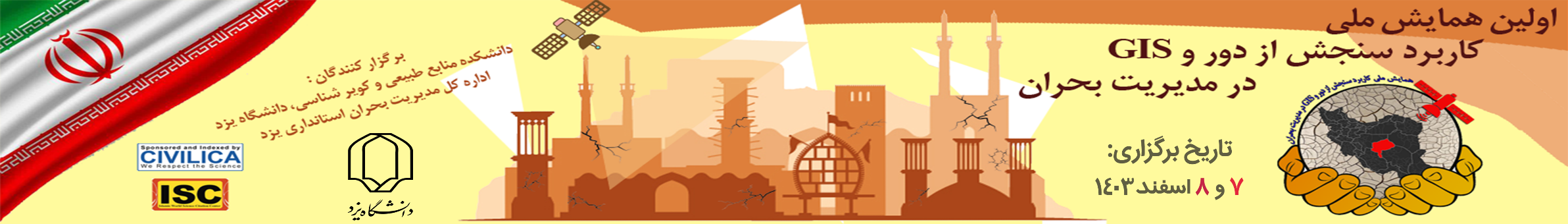 اهداف و سؤالات پژوهش
به صورت تیتروار باشد.
هدف کلی و اهداف جزئی ارائه گردد.
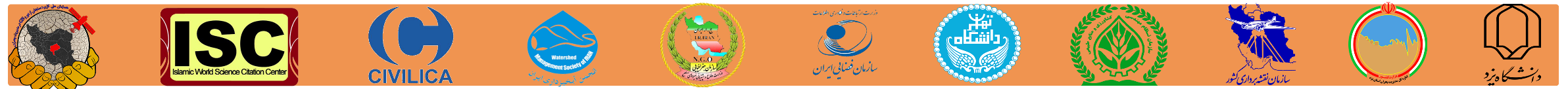 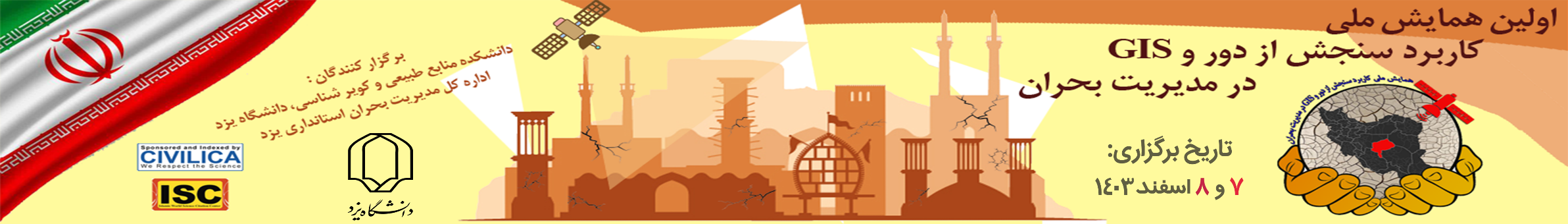 مواد و روش ها
نظریات تیتروار اشاره شده و شرح توضیحات آن به صورت شفاهی ارائه گردد.
می توانید از دیاگرام و شکل استفاده کنید.
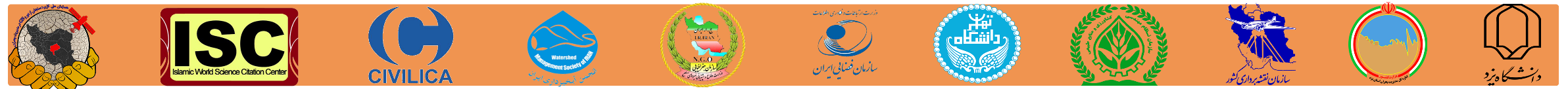 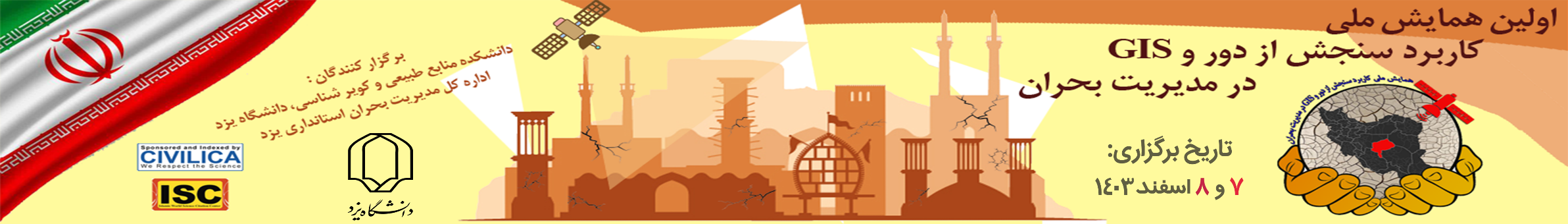 مرور پیشینه های پژوهش
در قالب جدول با سرتیترهای زیر ارائه گردد
سال
محقق(محققان)
عنوان یا شاخص های بررسی شده
روش کلی
نتیجه
در انتها جمع بندی پیشینه ها به صورت کلی ارائه گردد.
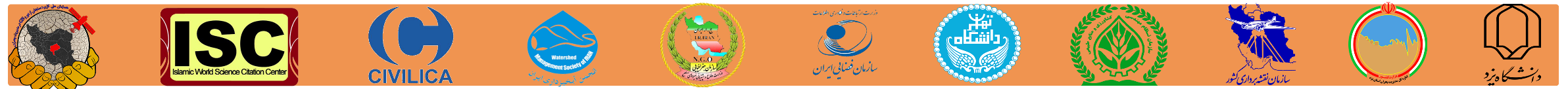 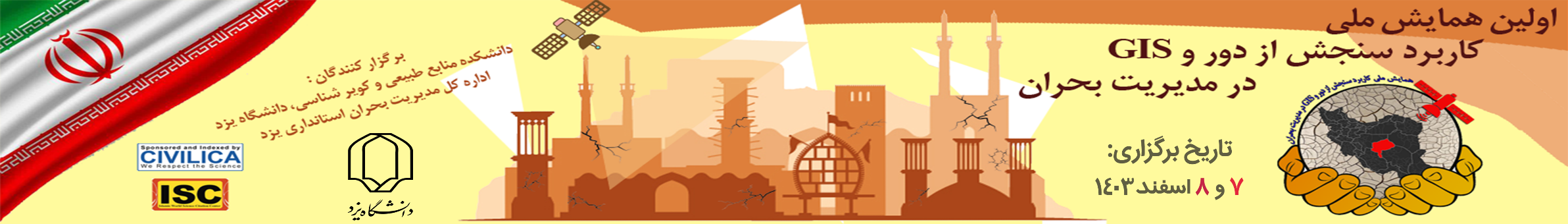 روش شناسی پژوهش
روش پژوهش
جامعه و نمونه آماری
روش نمونه گیری
مفاهیم اصلی(تیتر وار) توضیحات شفاهی گفته شود.
ابزار و روایی و پایایی آن
روش تجزیه و تحلیل
در هر نوع پژوهش می توانید از روش های مختلف ارائه مطلب در این بخش استفاده کنید
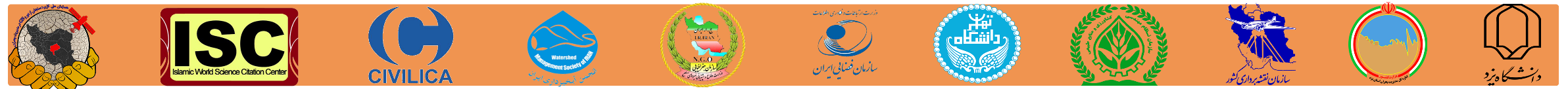 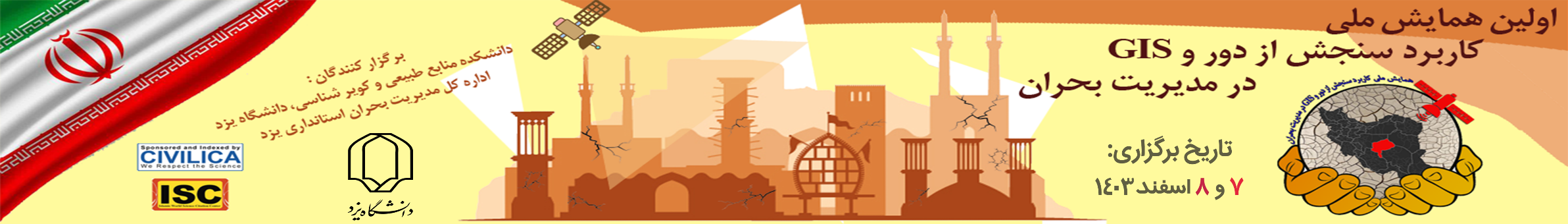 یافته های پژوهش
توصیف در قالب جداول یا نمودارها و ...
تمامی یافته های توصیفی در همین اسلاید بوده و ترجیحاً از نیمیشن استفاده کنید.
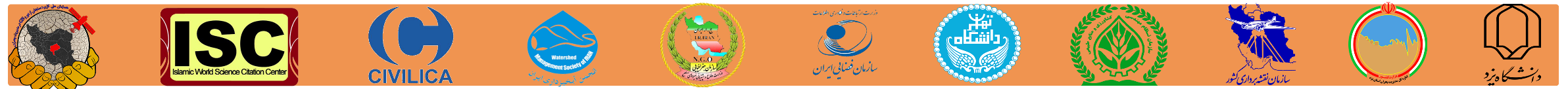 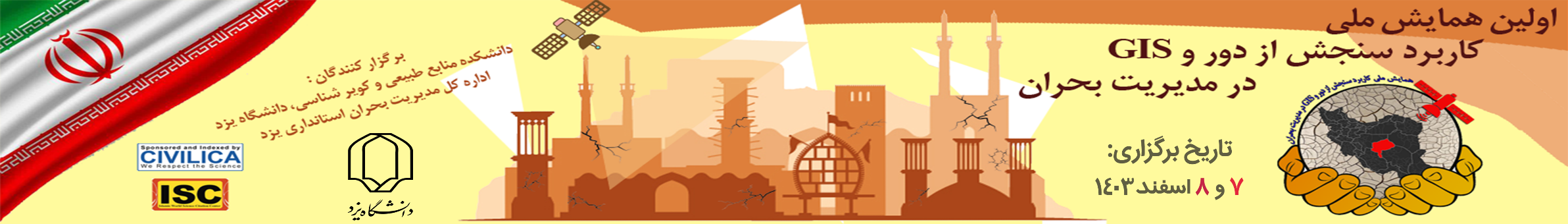 یافته های تحلیلی
آزمون ها، مدل ها، نمودارهای یافته های استنباطی ارائه و توضیحات به صورت شفاهی بیان شده و بحث شود.
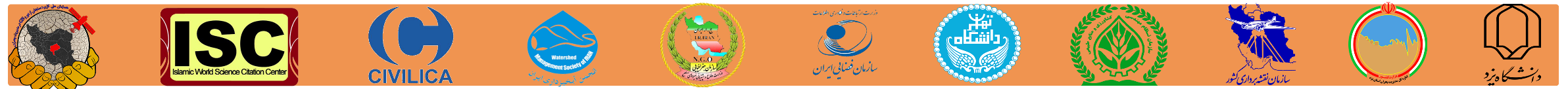 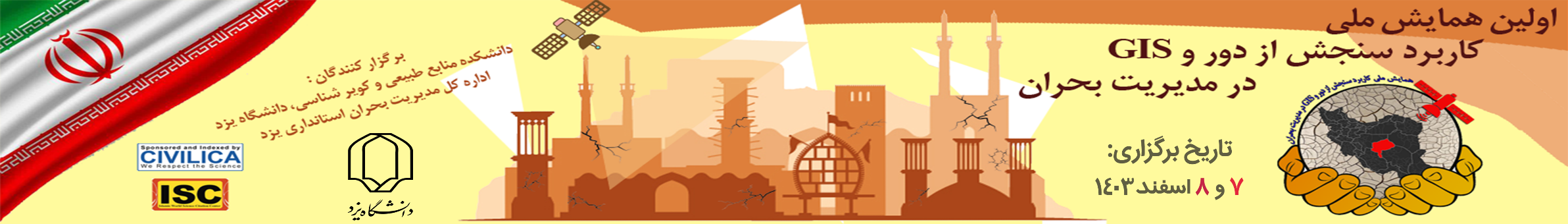 جمع بندی یافته‌های پژوهش
جمع بندی کلی از نتایج پژوهش ارائه گردد
تطبیقی کلی با مبانی نظری و پیشینه ها و مقایسه با آن صورت گیرد.
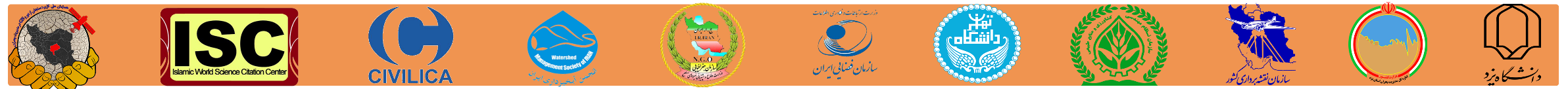 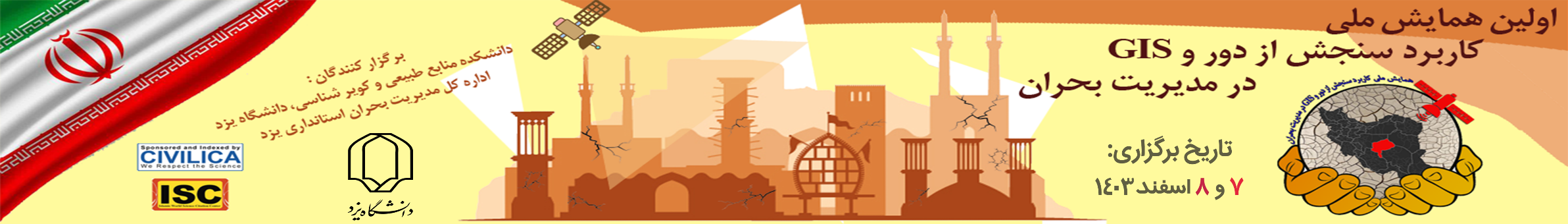 راهبردهای پیشنهادی
مبتنی بر یافته ها باشد
تیتروار ارائه گردد
توضیح داده شده و مثالواره داشته باشد.
حدالامکان تعداد اسلایدها نبایستی بیشتر از این تعداد تهیه گردد ولی در صورت لزوم بیشتر شود
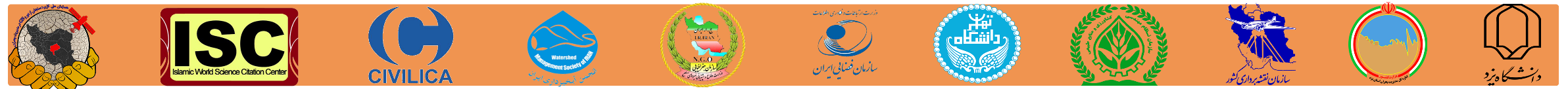 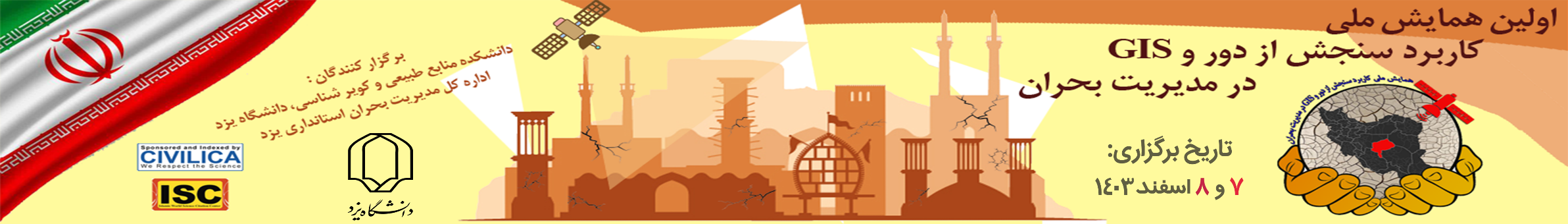 قدردانی از  همکاران در اجرای پژوهشاز حضاراز سایرینبا فونت و اشکال زیبا
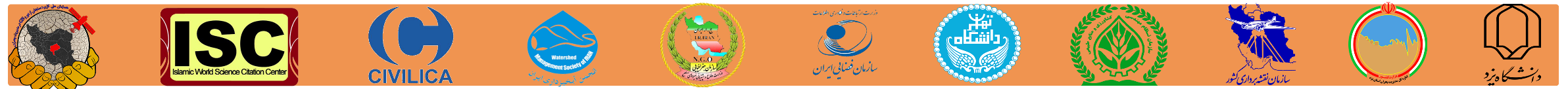